Jeffrey Alexander
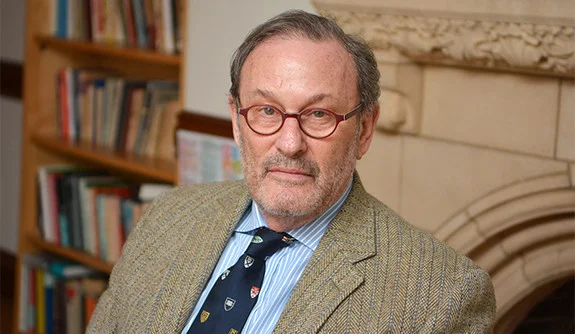 nar.  1947, židovsko-polsko-ukrajinský původ; pochází z rodiny drobných podnikatelů (stejně jako já :)
Profesor na Yale (od 2001), UCLA (1976-2001)
Plán
Období studia na Harvardu 
Doktorát z UC Berkeley
Neofunkcionalismus (~1979 … ~1990)
Kulturní sociologie  ( ~ 1990 … souč.)
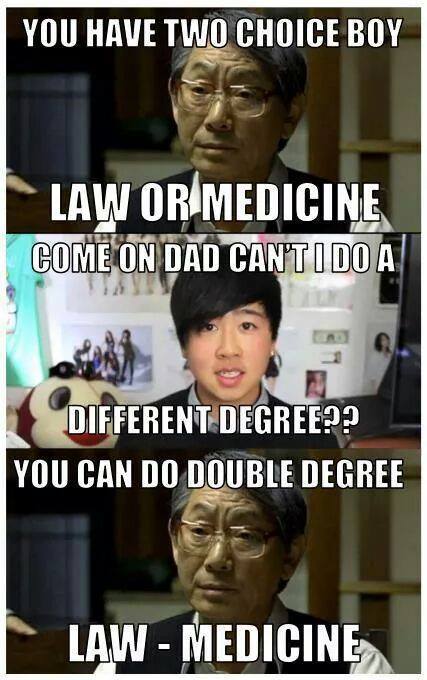 Harvard (‘69)
Nejdřív chtěl být doktorem, nebo právníkem. Při nejhorším nějakým zubařem.
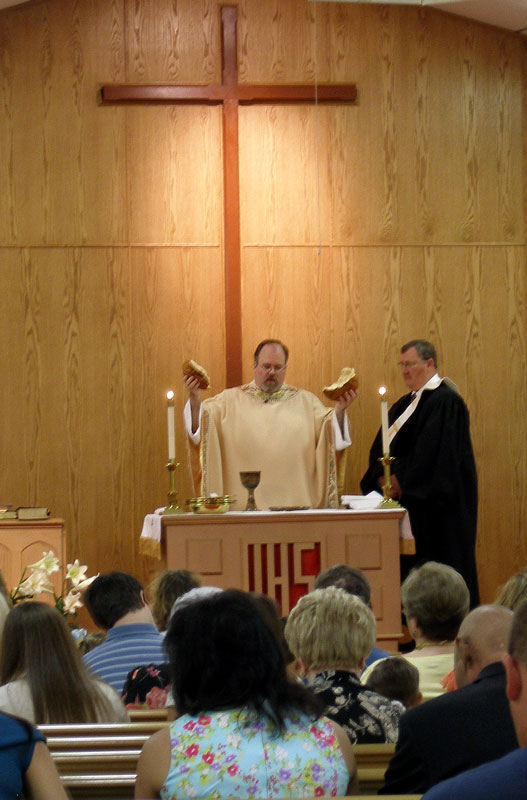 Ale …
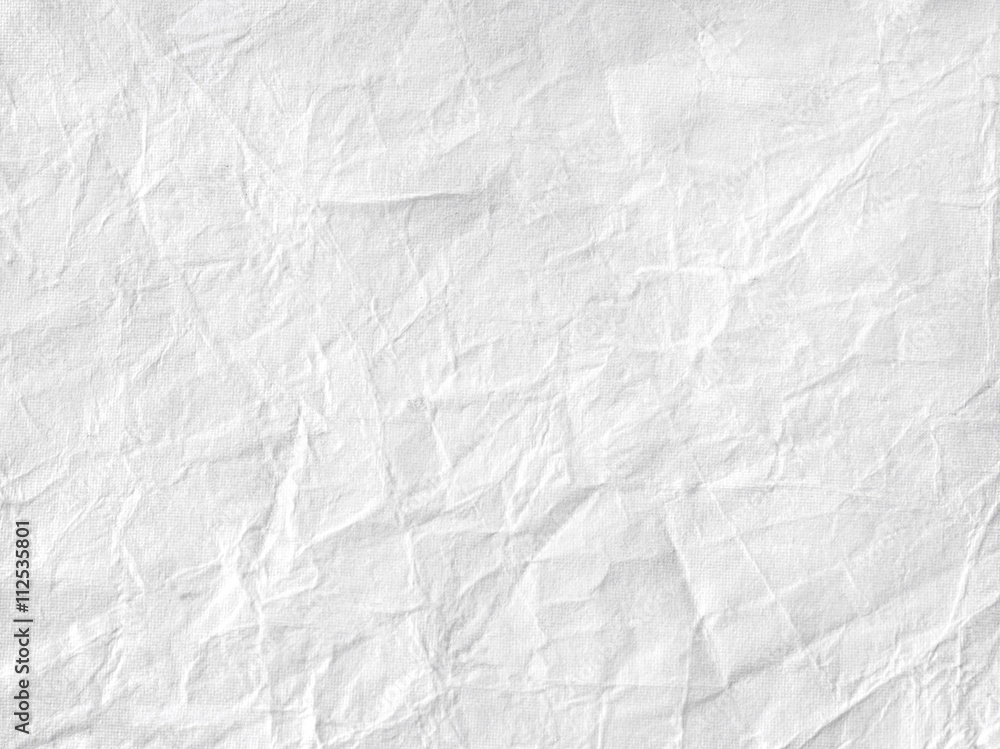 Nezápadl do kolektivu,(tj. byl na mezi sociální izolace)Proč? = WASP
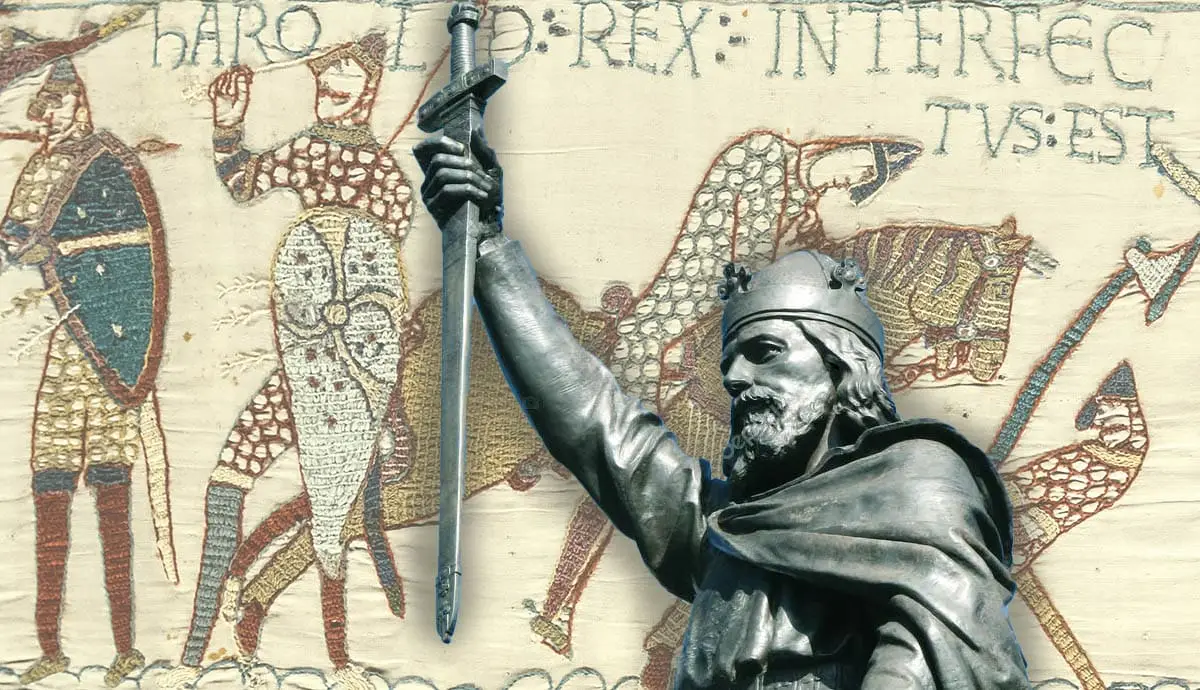 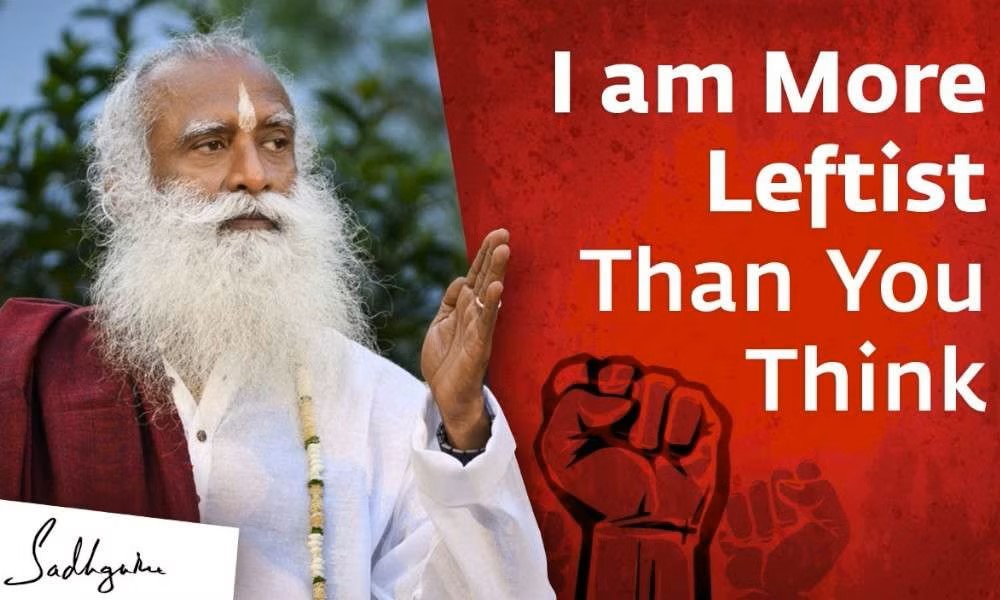 Sex, drugs, Rock'n'Roll 
Žurnalistika 
= zájem o kontrakulturu a levicové hnuti
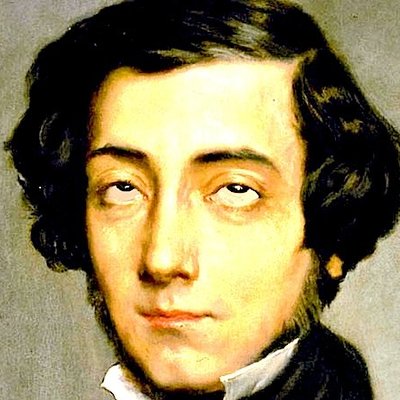 Intelektuální vliv:
Weber, de Tocqueville
Kurz Parsonsa „Evolution theory“
Doktorát z UC Berkeley (’78)
Theoretical Logic in Sociology (v podstatě dějiny sociologii / sociologické teorie / sociální teorie):
Positivism
Marx and Durkheim
Weber
Parsons
Neofunkcionalismus (~1979 … ~1990)
pokus reformovat myšlenky Parsonsa, které považoval za problematické
práce primárně (teoreticko-)historického charakteru:
Durkheim’s Problem and Differentiation Theory Today
The Fragility of Progress: An Interpretation of the Turn Toward Meaning in Eisenstadt’s Later Work
Looking for Theory: 'Facts' and 'Values' as the Intellectual Legacy of the 1970‘s
"Formal and Substantive Voluntarism in the Work of Talcott Parsons: A Theoretical and Ideological Reinterpretation," American Sociological Review. V. 43, 1978: 177-198.
Proč byl turn směrem ke kulturní sociologii?
Pesimistický postoj vůči modernitě (reflexe stalinismu, Holocaustu atd.)
Parsons (a obecně postoje holistů) a kultura 
Stáže ve Francii (Alain Touraine, École des hautes études en sciences sociales) a Čině 
Durkheim a jeho „Elementární formy náboženského života“
The Strong Program in Cultural Sociology
Zajímavý článek, jednoduše se to čte
Silný program … silný program ve sociologii vědy / science studies

Věda – pro vědu je důležitý nejen reálný determinismus („objektivní fakta“), ale i kognitivní význam vědy (kulturní významy a konvence)Prostě řečeno, se jedna i o dohodě mezi vědci (ahoj, Thomas Kuhn)

Tj. aby studovat „vědu“ musíme to také brát v potaz
Tvrzení : Kultura/kulturní záležitosti  je centrální debata moderní sociologii 
Problém : soc. teorie kouká na kulturu reflexivně/instrumentálně. Co to znamená?
Interpretativní směr – hlavním je interakce mezi lidmi. Kultura je jenom prostředek této interakce 
Funkcionalismus – taková struktura jako „kultura“ slouží aby ve společnosti se reprodukoval soc. řad (D. a koncept sakrálního a profánního)
Rational Choice Theory – kultura je výsledkem racionální volby člověka 

Všude kultura nemá autonomii, je něco jako „proměna v rovnici“ – je to proti silnému programu
Bod 1. Autonomie kultury – samostatná proměna, pomoci které lze něco vysvětlovat
Konceptuální aparat: hodnoty, kódy (něco jako kulturní fenomény, v podstátě všechno co má význam v kultuře ... Taylor Swift, léky, filmy atd.), diskurz

Kultura – sít těchto konceptů
Bod 2. Metodologie – thick description
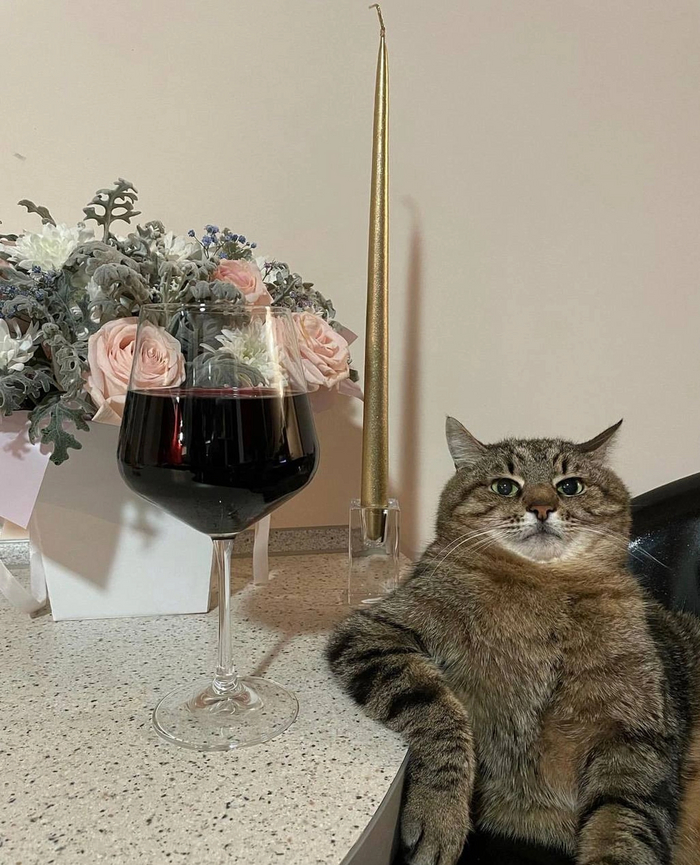 1.) kulturní vrstvy 
2.) vyhledávaní struktur 

Ale co to znamená?
Case studies
https://www.youtube.com/watch?v=XERuEoOWqdk
Cockfight/ Kohoutí zápasy
Je to nehumánně
 Co se vůbec děje? 
1. boj kohoutů 
2. fandění
3. specifická infrastruktura (stadion, elektronické systémy atd.)

Cockfight jako alternativa bojů protistran
Bod 3. Kauzalita
Aby to nebyl jen popis 
Trošku hait etnografického výzkumu 
V naším přikladu:
Jak boj ovlivňuje sociální jednání člověka?
Jaké jsou transmisní mechanismy toho?
Co Alexander doporučuje dnešním studentům?
Číst Webera 
Dát si pozor na ekonomickou sociologii (John W. Meyer) a historickou sociologii (Skocpol, Tilly, Mann)
Jak dělat etnografický výzkum
Díky
Otázky?